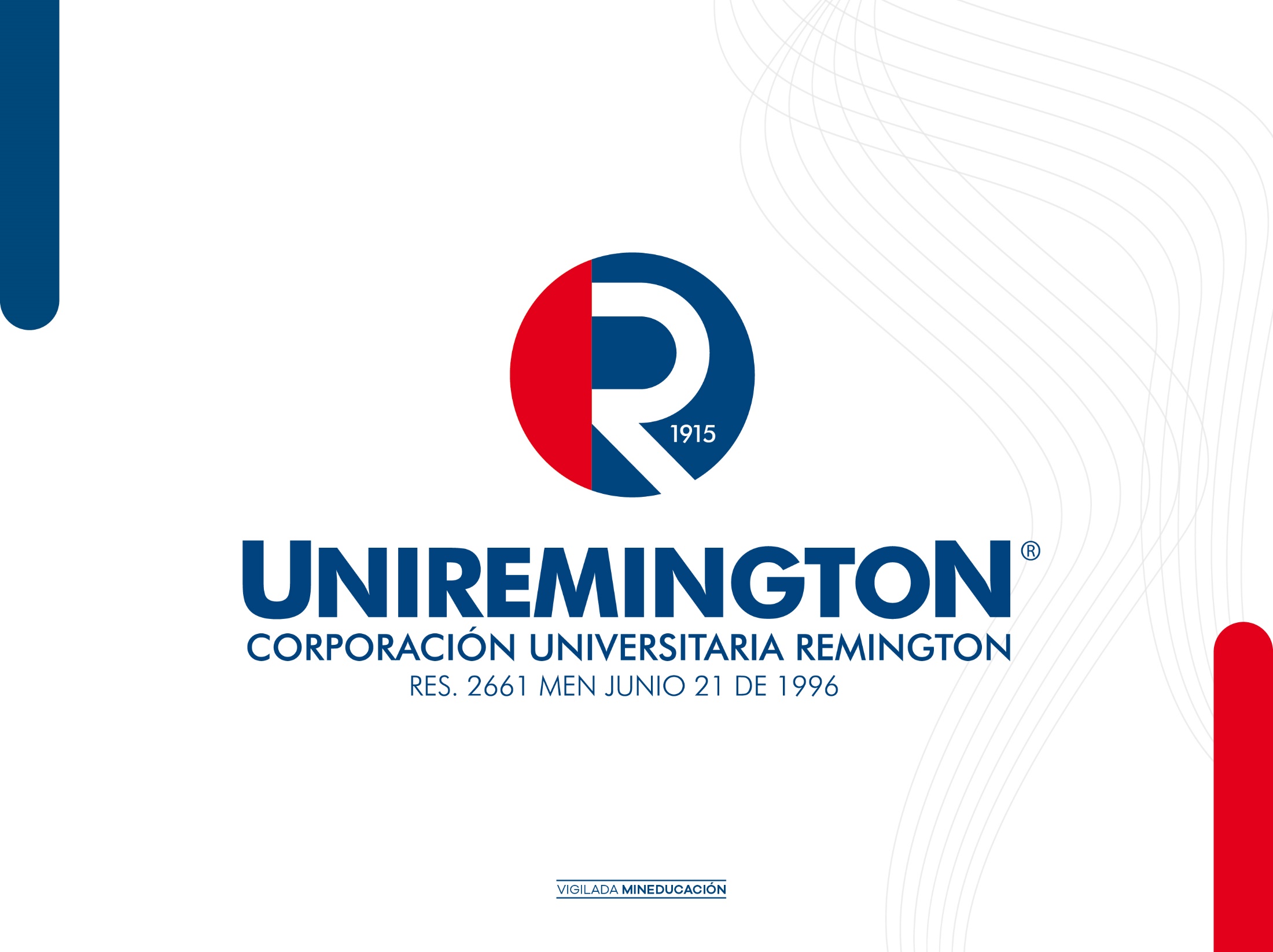 SEMANA DE LA INVESTIGACIÓN
XIV Encuentro Nacional de Semilleros e Investigación Formativa Uniremington
2025
Título del proyecto
Título de la ponencia (solo en los casos donde sea diferente)
Nombre de los Ponentes
Institución Educativa
Planteamiento del problema
Objetivo general
Objetivos específicos
Marco teórico
Metodología
Resultados
Conclusiones
Bibliografía
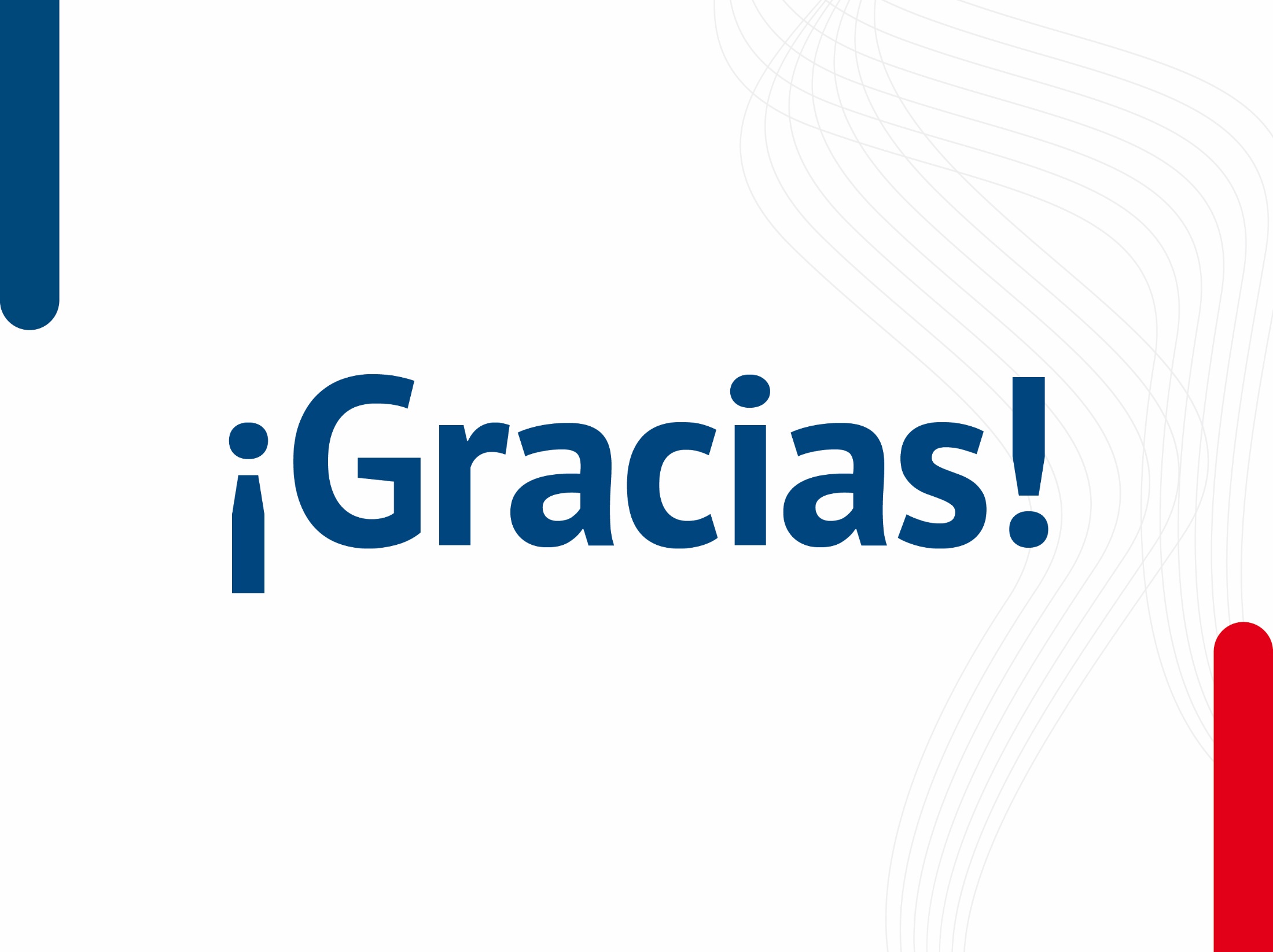